YOUR NAME
EXPLORE
P O R T F O L I O
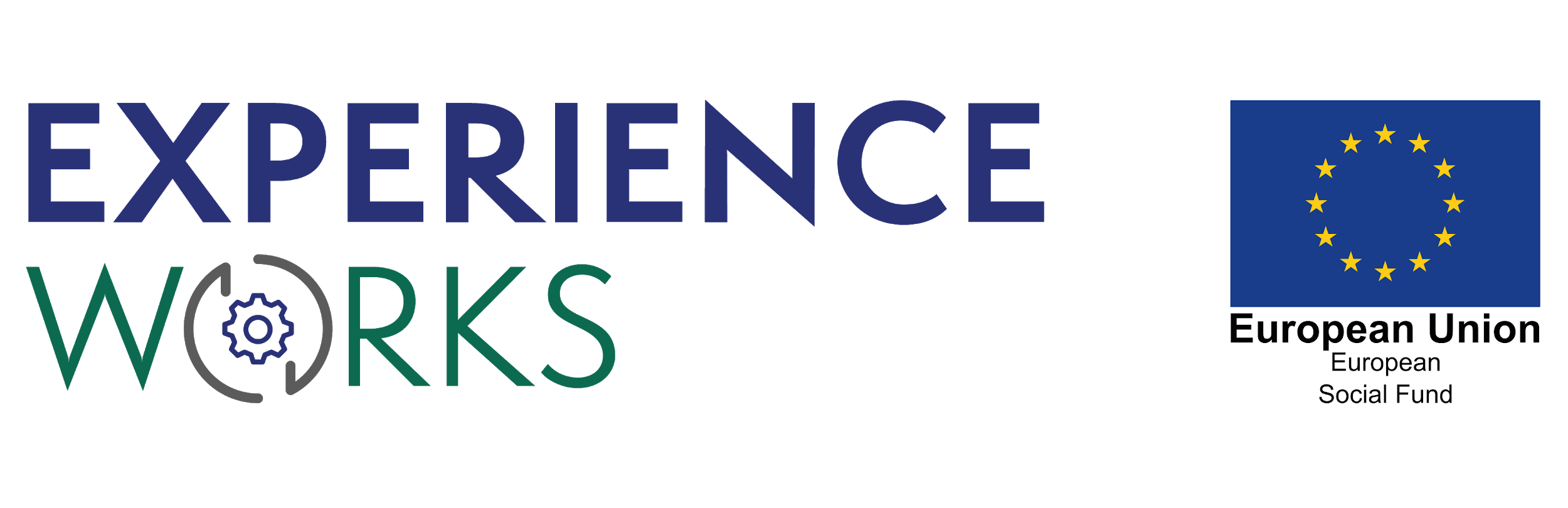 01
04
WHO AM I?
EMPLOYMENT
02
05
SO, WHAT 
CAN I DO?
LIFE EXPERIENCES
06
03
OTHER INFO
QUALIFICATIONS
WHO AM I?
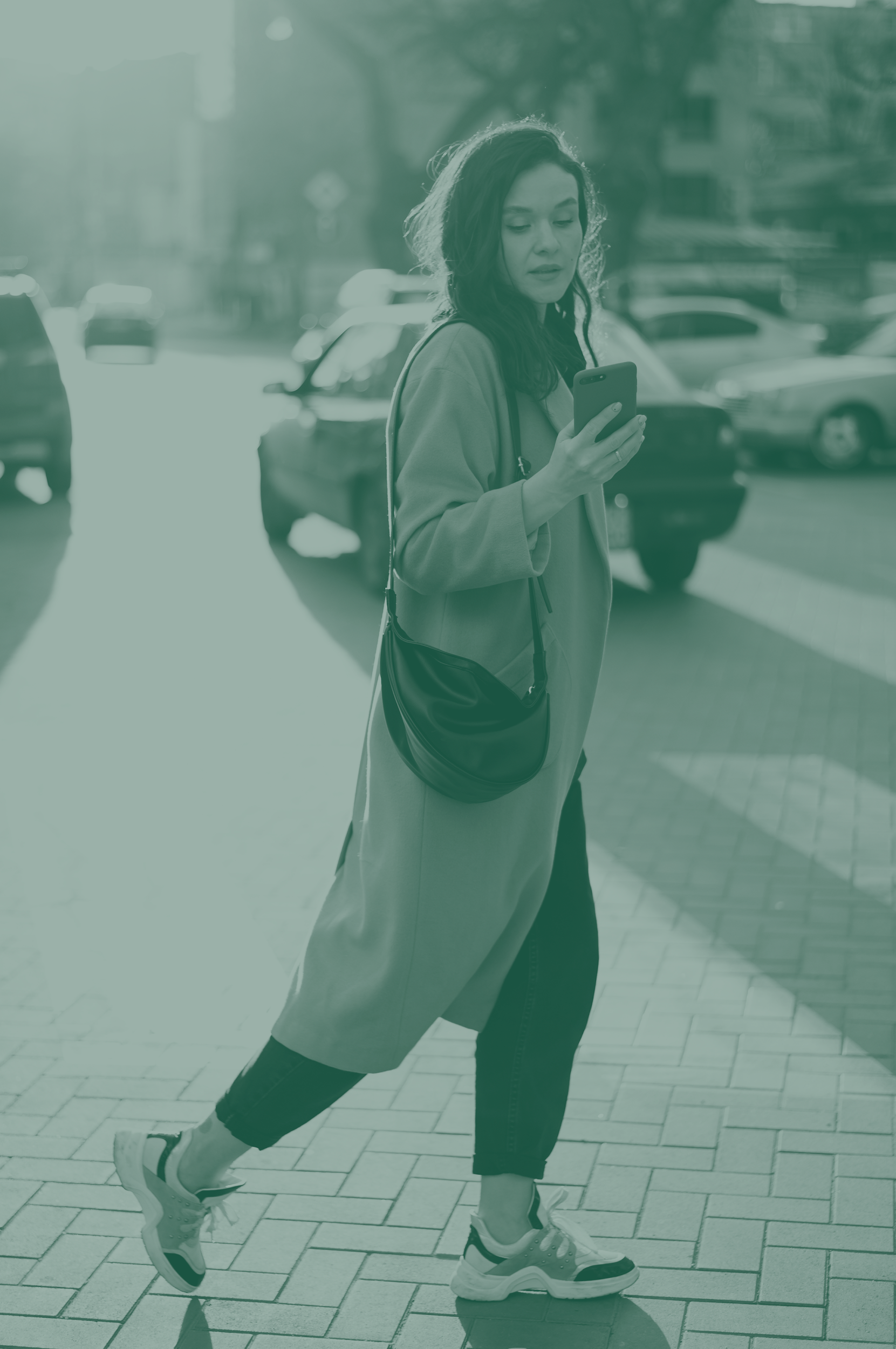 Bio
Get to know me
My top three CHARACTER traits are...
The CHARACTER traits I most struggle with are…
INTERESTS
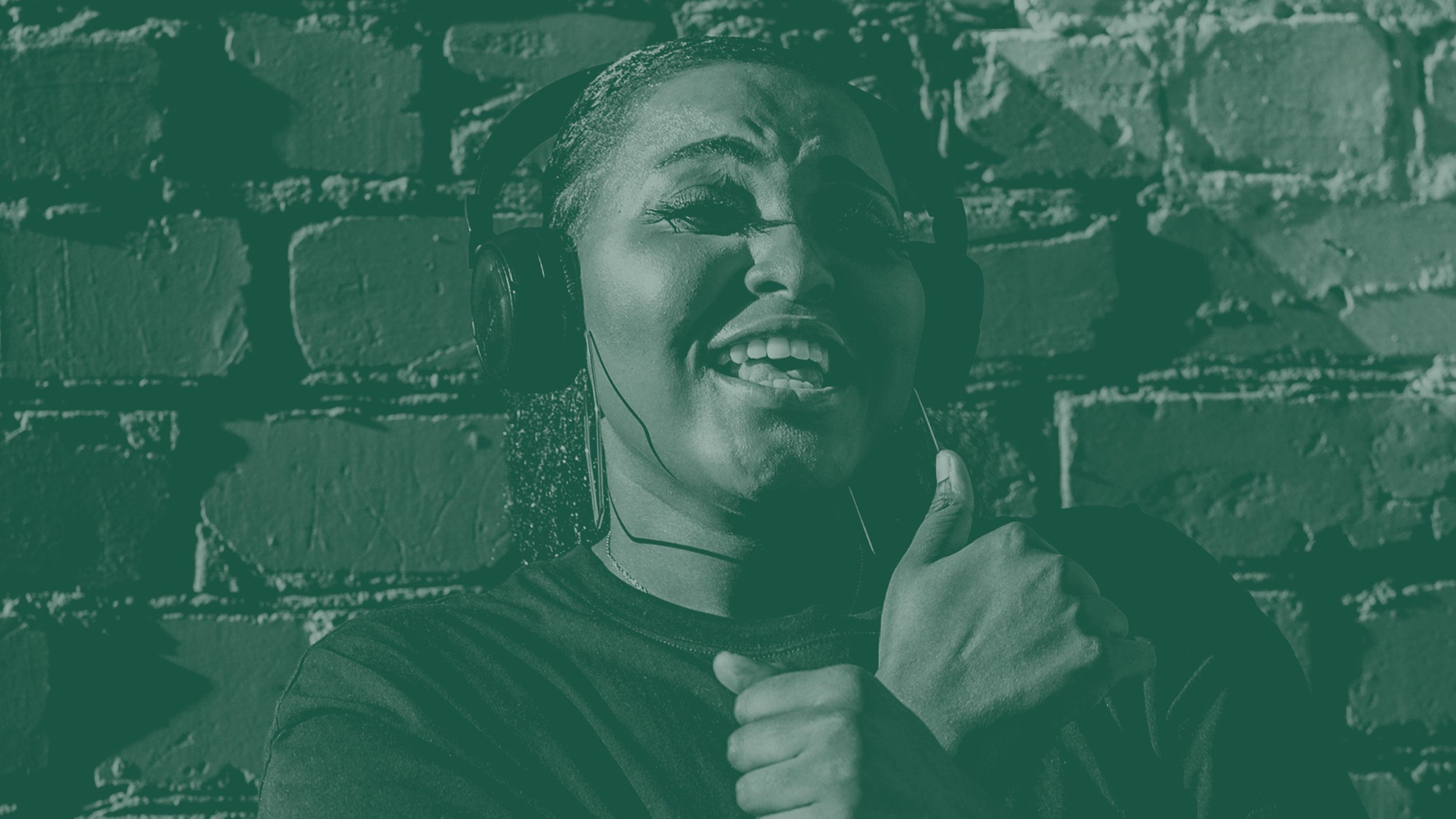 AMBITIONS
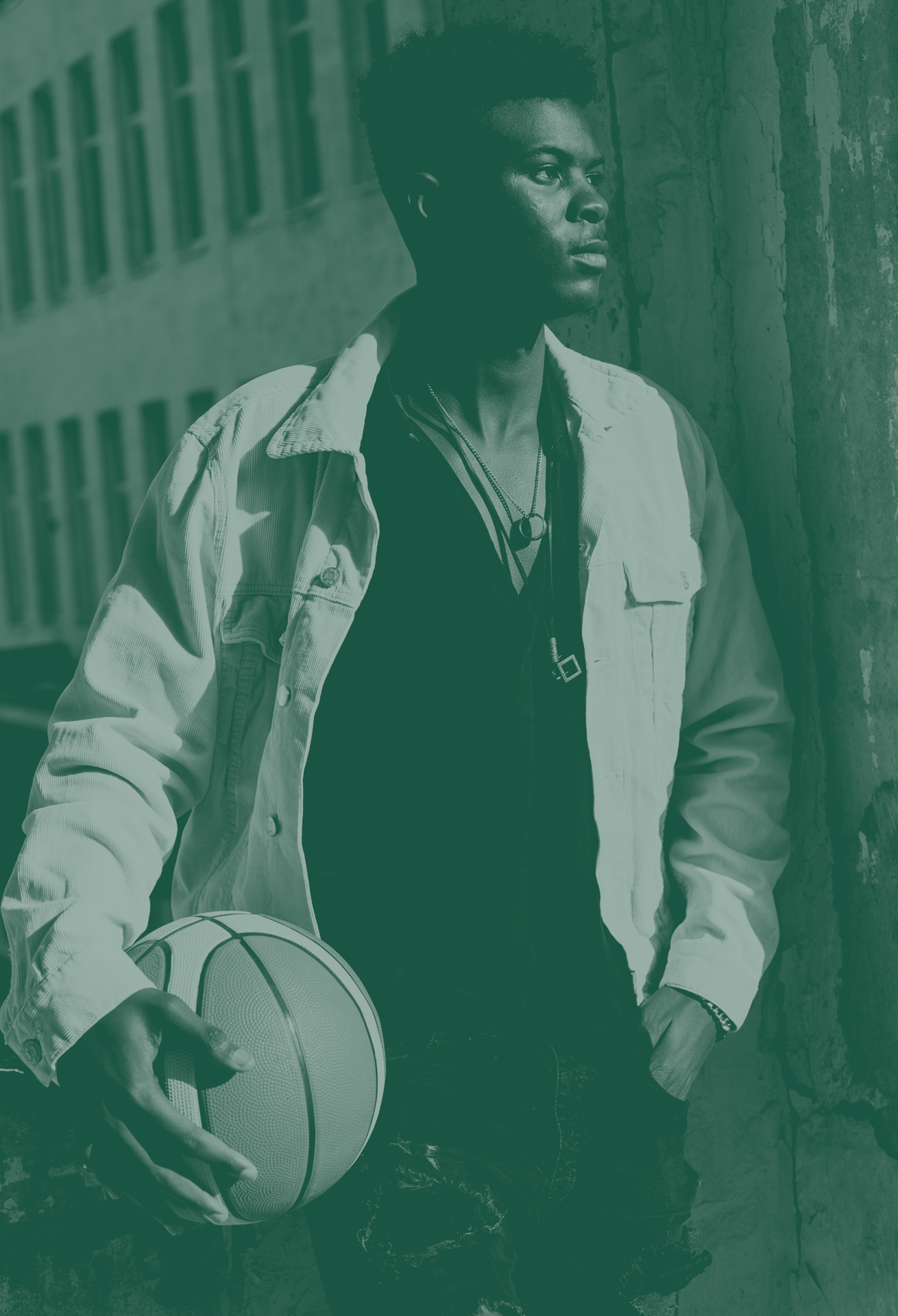 LIFE EXPERIENCES
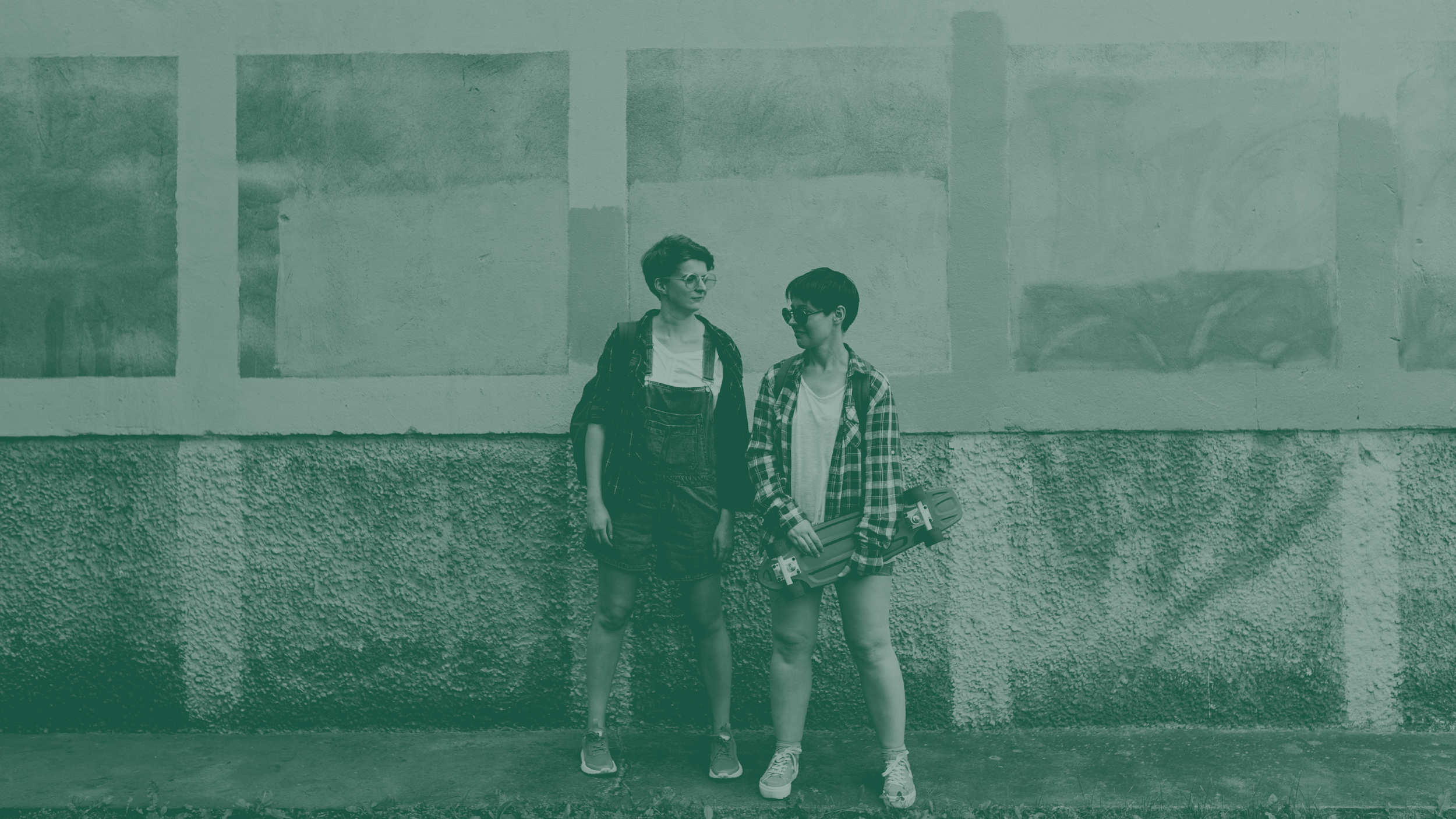 CHALLENGES
QUALIFICATIONS
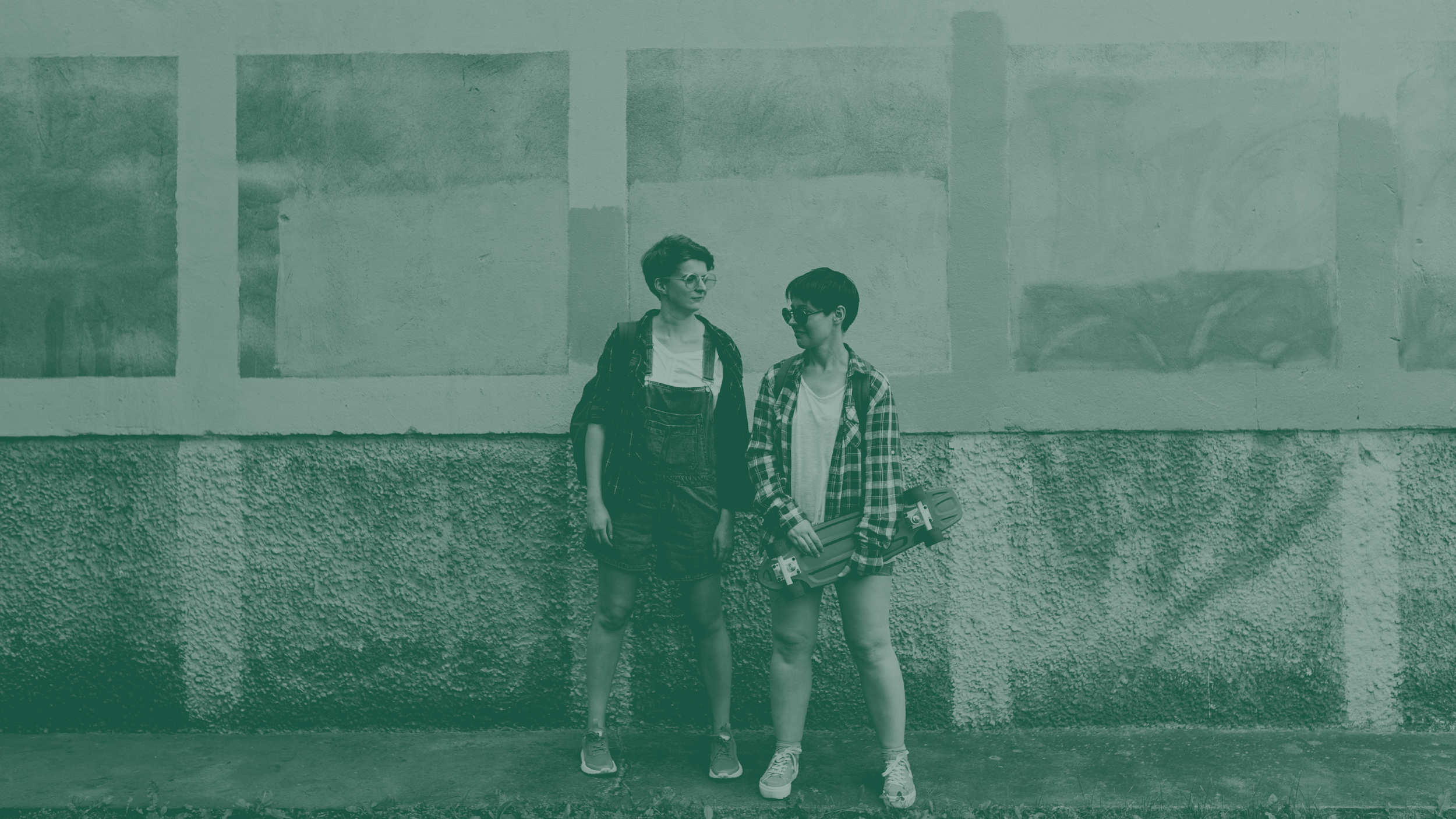 EMPLOYMENT
SO, WHAT CAN I DO?
SOFT SKILLS
HARD SKILLS
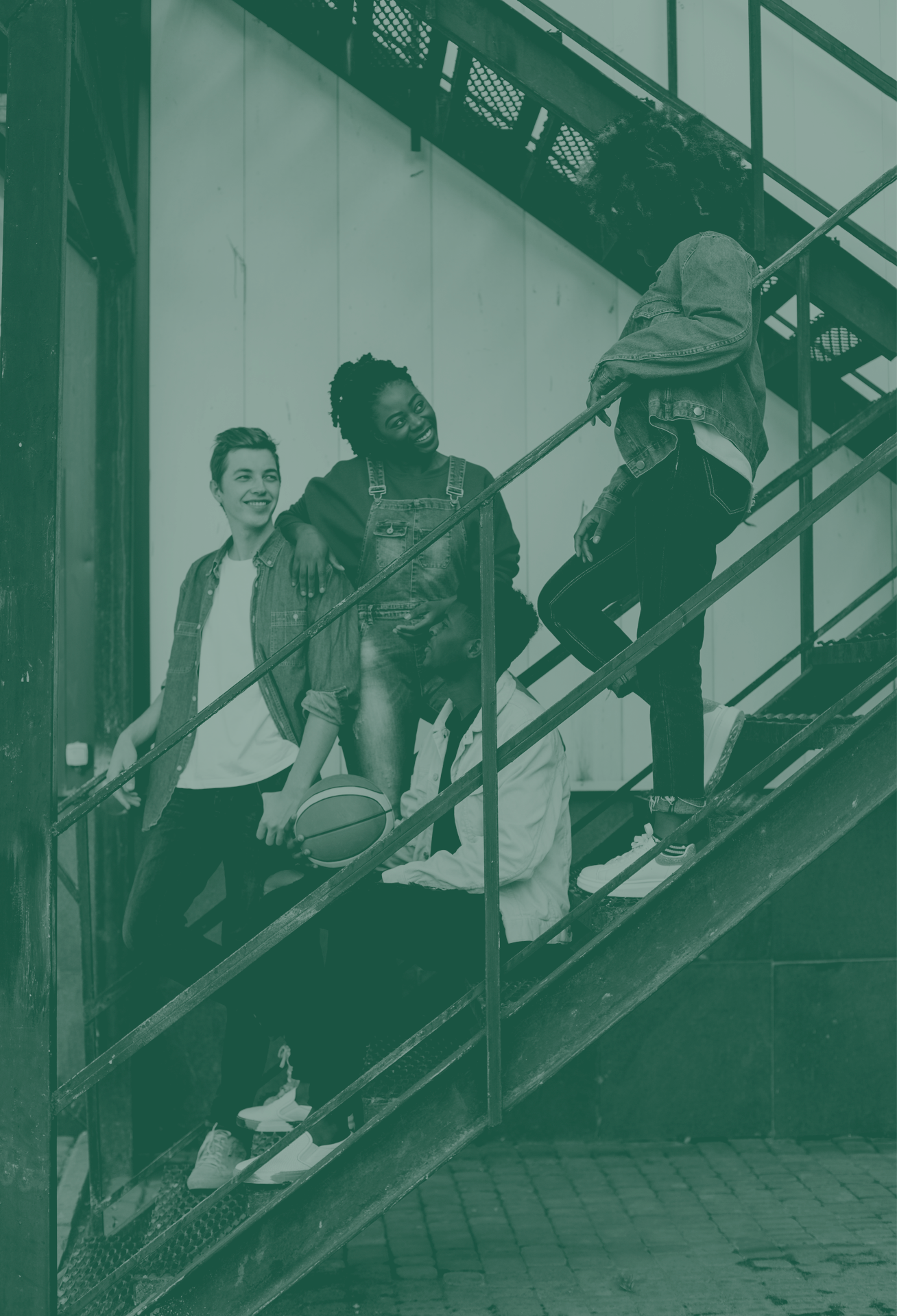 OTHER INFO
Referee 1
Referee 2
OTHER NOTES